Pedagogická komunikace
Elevator speech
Základní pojmy
IRF struktura
Dialogické vyučování
Aktivní naslouchání
Elevator speech
Prezentace ve výtahu (anglicky elevator pitch, doslova „výtahový prodej“) je krátká souhrnná prezentace, která rychle a jednoduše představuje osobu, profesi, produkt, službu, organizaci nebo událost, společně s jejich hodnotovou propozicí. 
Tento způsob prezentace je oblíbený především u osob, které často potřebují rychle předávat důležité myšlenky
Původ názvu
Pojmenování „prezentace ve výtahu“ vychází z předpokladu, že by myšlenku v takto shrnuté podobě mělo být možné představit spolucestujícímu během cesty výtahem, tedy přibližně za dobu třiceti sekund až dvou minut. 
Motivací je možnost náhodného setkání s významnou osobou při cestě výtahem a s tím spojená příležitost v krátkém čase tuto osobu zaujmout a získat ji pro svou myšlenku. 
V případě úspěchu pak může konverzace pokračovat i po opuštění výtahu nebo vyústit ve výměnu vizitek či naplánování schůzky.
Nachystejte si po skupinkách elevator speech
https://www.youtube.com/watch?v=xz7jcjBgyqA
https://www.youtube.com/watch?v=OH29_gQLLsg



http://www.cvprofi.cz/umeni-prezentace-jak-vybrousit-svuj-elevator-speech/

https://martinakolackova.cz/elevator-pitch-aneb-co-ma-spolecneho-vase-prezentace-s-vytahem/
Zadání úkolu 1
Četba
Výstup z četby:
https://is.muni.cz/auth/el/ped/jaro2022/SZ6012/ode/?predmet=1359367
Výstup z četby odevzdávárna:
https://is.muni.cz/auth/el/ped/jaro2022/SZ6012/index.qwarp?prejit=8356490
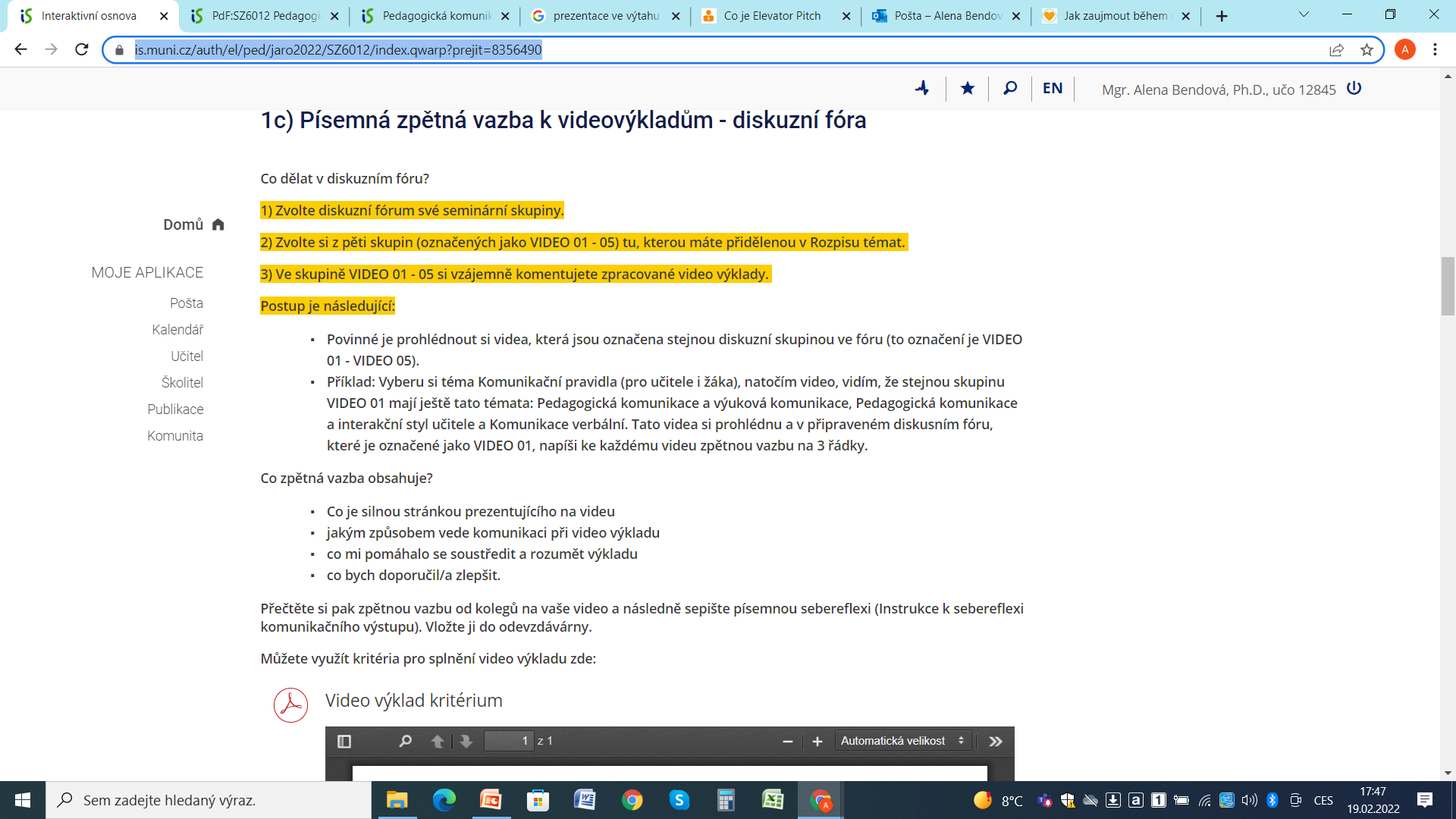 Zadání úkolu
Zapište se k jednomu z témat 
Natočte videovýklad na toto téma a vložte do odevzdávárny 
Prohlédněte si videovýklad Vaší skupiny (VIDEO 01 – 05) a vypracujte zpětnou vazbu 
Přečtěte si ostatní reflexe a vytvořte sebereflexi vlastního videovýkladu a vložte do odevzdávárny Sebereflexe
Ukázka videovýkladu
Neverbální komunikace
https://www.youtube.com/watch?v=bClW_it-RlU
Struktura prezentace
https://www.youtube.com/watch?v=nH2ifHdPI8s

https://www.youtube.com/watch?v=WhDWPy3ni6c
https://www.youtube.com/watch?v=HYK2ko2yHKY
https://www.youtube.com/watch?v=eJsY40aSuEo
https://www.youtube.com/watch?v=oTv4mWT4Ek8&t=1s
https://www.youtube.com/watch?v=PHL5MUZYvHc
Základní pojmy
Sociální interakce
	- vzájemné aktivní působení, ovlivňování jedinců, skupin a prostředí
Pedagogická interakce
	-vzájemné působení dvou nebo více subjektů v průběhu výchovně vzdělávacího procesu
Sociální komunikace
	- sdělování, tj. výměna informací 
Pedagogická komunikace
	- Vzájemná výměna informací mezi účastníky výchovně vzdělávacího procesu, která slouží výukovým cílům
Výuková komunikace probíhá výhradně mezi učitelem a žákem a to jen v průběhu vyučovací hodiny
Základní pojmy
pedagogická komunikace
je zaměřena na výchovně vzdělávací proces, ve kterém si všímá výměny informací mezi přednášejícím a posluchačem (vychovatelem a vychovávaným) při naplňování výchovně vzdělávacích cílů
X 
výuková komunikace
výměna informací mezi učitelem a žáky v rámci vyučovací jednotky
Znaky pedagogické komunikace
uskutečňuje se prostřednictvím verbálních a neverbálních projevů jako sled komunikačních aktů a situací.
je řízena učitelem a má specifická pravidla, vymezující roli a pravomoc komunikačních partnerů.
vytváří konkrétní psychosociální klima ve třídě a je tímto klimatem i ovlivňována.
Znaky pedagogické komunikace II.
má jednoznačně vymezeny sociální role účastníků a dohodnutá komunikační pravidla 
bývá předem jasno a v učebním projektu vymezeno:- kdo s kým bude komunikovat (prvky komunikace),-kdo bude iniciátorem komunikace,- jakým směrem půjde informace k jednotlivým komunikujícím (jednosměrně, obousměrně, se zpětnou vazbou...),- jaká bude frekvence a rozsah komunikace,- jaký bude obsah komunikace.
Funkce pedagogické komunikace
prezentace obsahu vzdělávání
naplňování cílů výchovy a vzdělávání
řízení třídy 
utváření vztahů mezi učitelem a žáky či mezi žáky vzájemně
utváření klimatu ve třídě
IRF struktura
Feedback  pozitivní  Učitel
Iniciace
Učitel
Replika
Žák
Další sekvence
IRF struktura bývá označována jako základ dialogického vyučování. Její název je odvozen z počátečních písmen složek:
 Iniciace – Replika – Feedback. 
Jedná se o rozhovor mezi učitelem a žákem, učitel tento rozhovor započne otázkou, na kterou žák odpoví a učitel žákovu odpověď zhodnotí, čímž dialog ukončí.
Aktivita: Had IRF struktur
Dialogické vyučování
https://www.youtube.com/watch?v=IqFlhIf9ffE
Takové vyučování(komunikace) při němž dochází ke stimulaci aktivity žáků, podněcování jejich myšlení a prohlubování jejich porozumění.
Řeč působí jako nástroj intelektového rozvoje
Pro efektivní komunikaci je nutná změna mocenských vztahů, třída se stává učební komunitou, žáci si vzájemně pomáhají
Diskuse
Strukturovaná výměna myšlenek mezi učitelem a žáky
Obě strany mohou klást otázky, reagovat na otázky i volně komentovat promluvy ostatních
Cílem je sdílet informace, generovat nápady, stanoviska
V diskusi musí být obsažena reaktivita mezi žáky

Aktivita: zahajte diskusi v semináři na nějaké aktuální téma
Dialog s lešením
Komunikační forma, v niž učitel klade žákům kognitivně náročné otázky a zároveň jin poskytuje logická vodítka
Podmínky:
žáci mají možnost ovlivňovat průběh
přiměřenost úlohy(stavět na dovednostech)
postupná podpora(strukturování)
sdílená odpovědnost(učitel pomocník)
postupně utlumována role učitele
jasný cíl směřování
Aktivita: Pokuste se o dialog s lešením týkající se vašeho oboru
5 principů dialogického vyučování:
kolektivnost
reciprocita
podpůrnost
kumulativnost
účelnost
Vztahová rovina ve výukové komunikaci
Interakční styl učitele
Moc ve školní třídě
Vztahy mezi žáky

Aktivita: Pokuste se ve skupinách dohodnout na souboru pravidel týkajících se vztahové stránky komunikace ve škole
Základní pravidla
Naslouchat projevu žáka
Snažit se vcítit 
Akceptovat situaci
Reagovat pozitivně 
Nezesměšňovat 
Reagovat s humorem 
Nebýt pro žáka uzavřený
Využívat komunikačních her vedoucích k větší otevřenosti
https://cedu.cz/hra/napis-a-zahod
Aktivní naslouchání - zásady
Cíl je hledání řešení, důvěra ve schopnosti žáků
Učitel musí umět přijmout pocity žáků
U. musí chápat, že pocity jsou pomíjivé, dočasné
U. musí chtít pomoci a udělá si na to čas
U.musí mít nadhled, nenechat se unést
U. si musí uvědomit, že žáci se jen zřídka dokáží okamžitě svěřit
U musí respektovat soukromí žáka
Komunikace s žáky_ proč se nedaří pomoci s problémy
Není vůbec schopen zachytit sdělení
Neví jak reagovat
Reaguje nevhodně(komunikační bloky): nařizování, varování, moralizování,rady, kázání, odsuzování, nálepky, analyzování, chvála, hodnocení, uklidňování, litování, křížový výslech, stáhnutí se, sarkasmus
Co usnadní komunikaci
1. Pasivní naslouchání – podporuje žáky v tom, aby mluvili, ale nemůže uspokojit jeho potřebu interakce. Ticho do určité míry potvrdí přijetí, je dobré, když je třeba nepřerušovat.
2. Potvrzení příjmu – reakce, které potvrzují, že učitel naslouchá, nejsou potvrzením toho, že učitel porozuměl.
3. Pootevření dveří, pozvání k rozhovoru – ukazuje to, že učitel chce poslouchat.
4. Aktivní naslouchání – dává zažít, že myšlenky žáka jsou respektovány, podporuje další komunikaci, mírní pocity, poskytuje uvolnění. Pomáhá určit, co je hlubším problémem. Mezi učitelem a žákem vzniká vztah.
Výzkum dialogického vyučování:
https://www.ceskatelevize.cz/porady/1096902795-studio-6/219411010110712/
Mareš, J. & Křivohlavý, J. (1995) Komunikace ve škole. 
Gavora, P. (2005) Učitel a žáci v komunikaci.
Nelešovská, A. (2005) Pedagogická komunikace v teorii a praxi: význam komunikace, vztah učitele k žákovi, komunikace ve škole, ukázky. Vydání 1. Praha: Grada.
Šeďová, K., Švaříček, R. & Šalamounová, Z. (2012) Komunikace ve školní třídě. Vyd. 1. Praha: Portál.